Los Angeles international airport
September 2017 Partners Council Survey Results
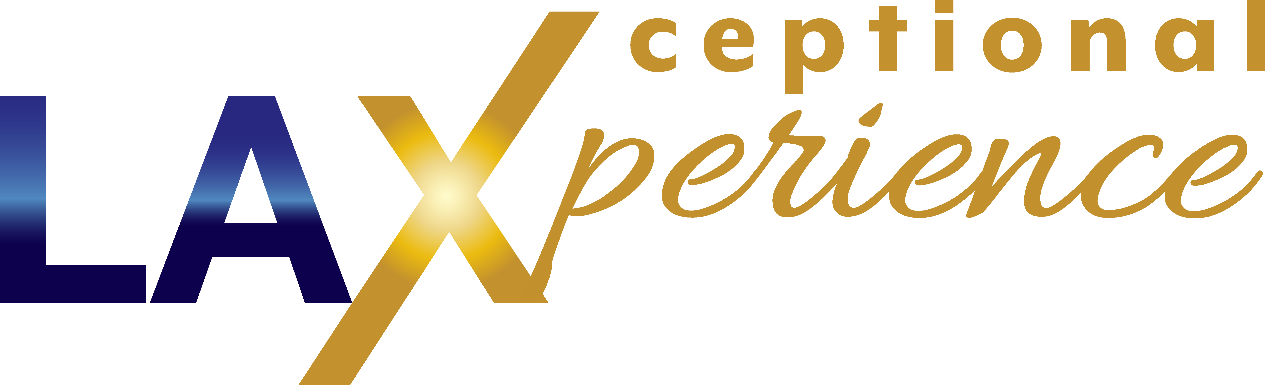 Survey Results
Overall Rating = 4.0 on a 5 point scale

4.3:  The Partners Council is a valuable forum to facilitate collaboration and communications to enhance the LAX guest experience.
	
3.9:  The Council has produced tangible results that have improved the guest experience.
	
4.2:  The Council meetings are effectively conducted.	

3.9:  The agenda and discussions at Council meetings have been informative and valuable.	
4.1:  The Council agenda facilitates and encourages two-way dialogue.	

3.9:  The Council formalizes its commitments to take specific action to enhance guest experiences.
General feedback
44% suggested Council meeting should be bi-monthly; 38% said to continue with monthly meetings

Majority of members (77%) believe the size and composition of the council is appropriate

Most Valuable Agenda Items
Guest Satisfaction Scores
Guest Experience Initiatives
This will be expanded with the introduction of the Terminal Guest Enhancements process
Wayfinding Improvements

Least Valuable Agenda items
Concessions Value for Money
Irregular Operations
Comments
Opportunity for LAX organizations to collaborate in support of an improved Guest Experience

Overall energy and courtesy has improved at the airport

Stakeholder input is valued

Stakeholders are kept current with what is happening that impacts the Guest Experience

Creates visibility of the Guest Experience Program to front-line employees

Knowing LAWA senior leadership is committed to continuous improvement/customer focus

Meetings are held to one hour
Respondent suggestions
Short-Term

Increase focus on taking action; understand secondary impacts before implementing
Terminal Guest Enhancements meetings will focus on data-based tangible actions that are flushed out

Implement Focus Groups and Terminal Walks
Explore a “frequent flier” concept

Avoid sensory overload with too much advertising, information, etc., especially during construction.

Provide clarification on what the scores reflect and do not reflect
Will be addressed in the Terminal Guest Enhancements process

Cultivate enthusiasm and excitement during the Partner Council meetings – celebrate successes!
Respondent suggestions
Longer-Term

Improve challenges with the badging process which delays the hiring process

Expand the Guest Experience Program to other areas
Ramp operations
Aircraft cabin service
Parking
Shuttles